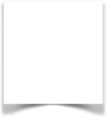 نشاط
أدوات
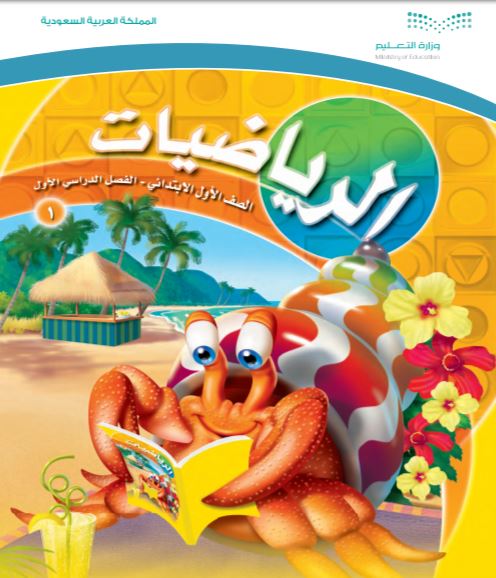 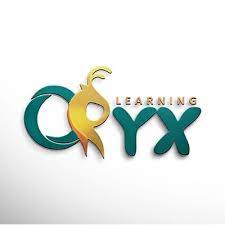 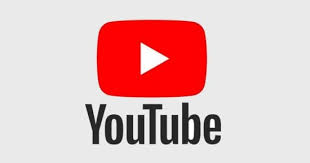 الفصل الحادي عشر
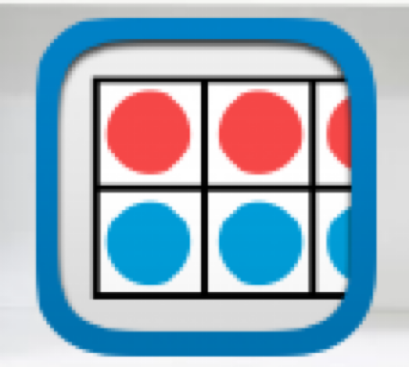 أنماط الأعداد
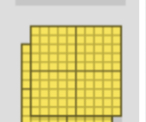 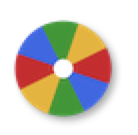 التهيئة
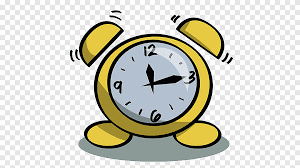 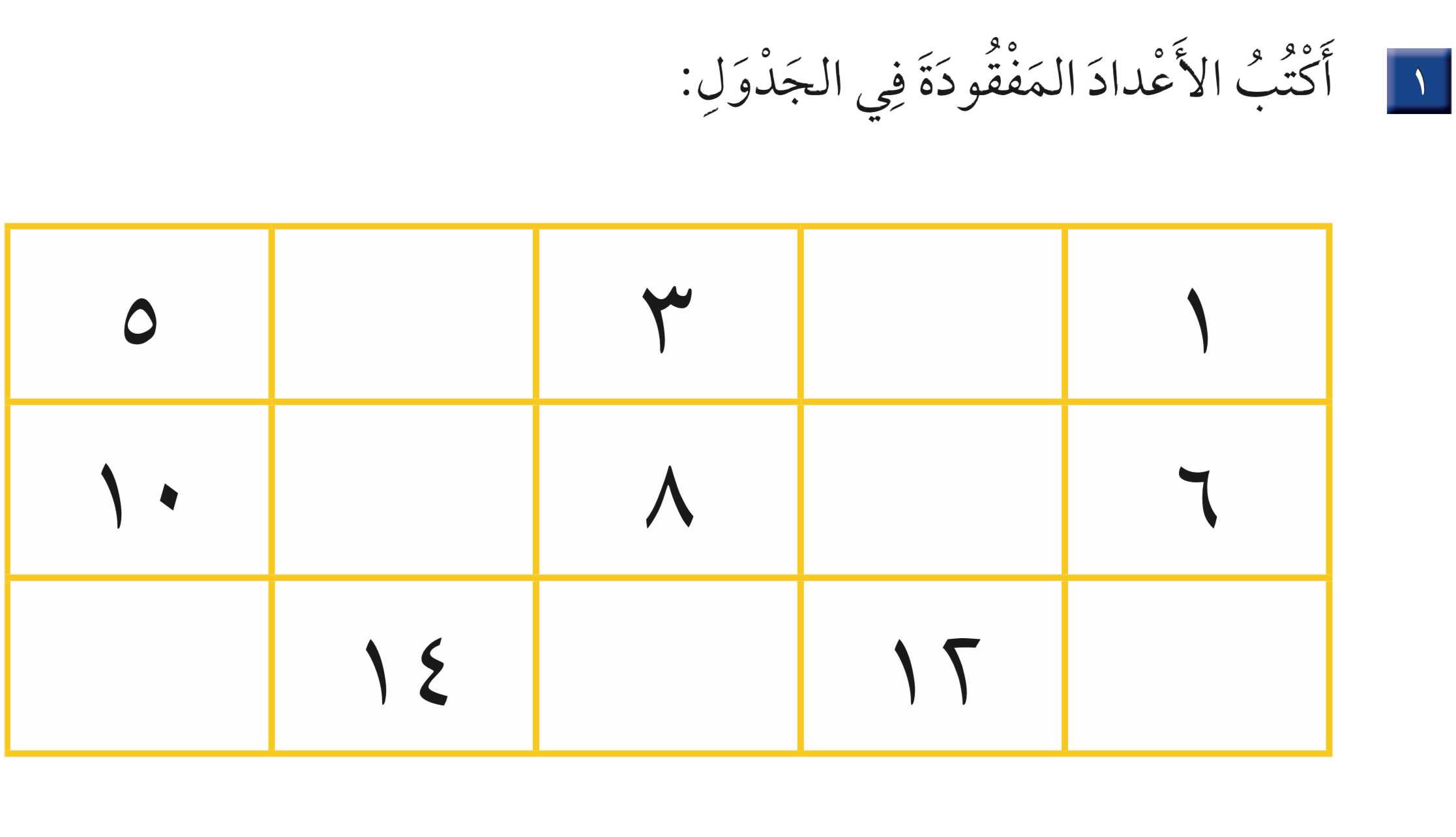 ٢
٤
٩
٥
١٥
١٣
١١
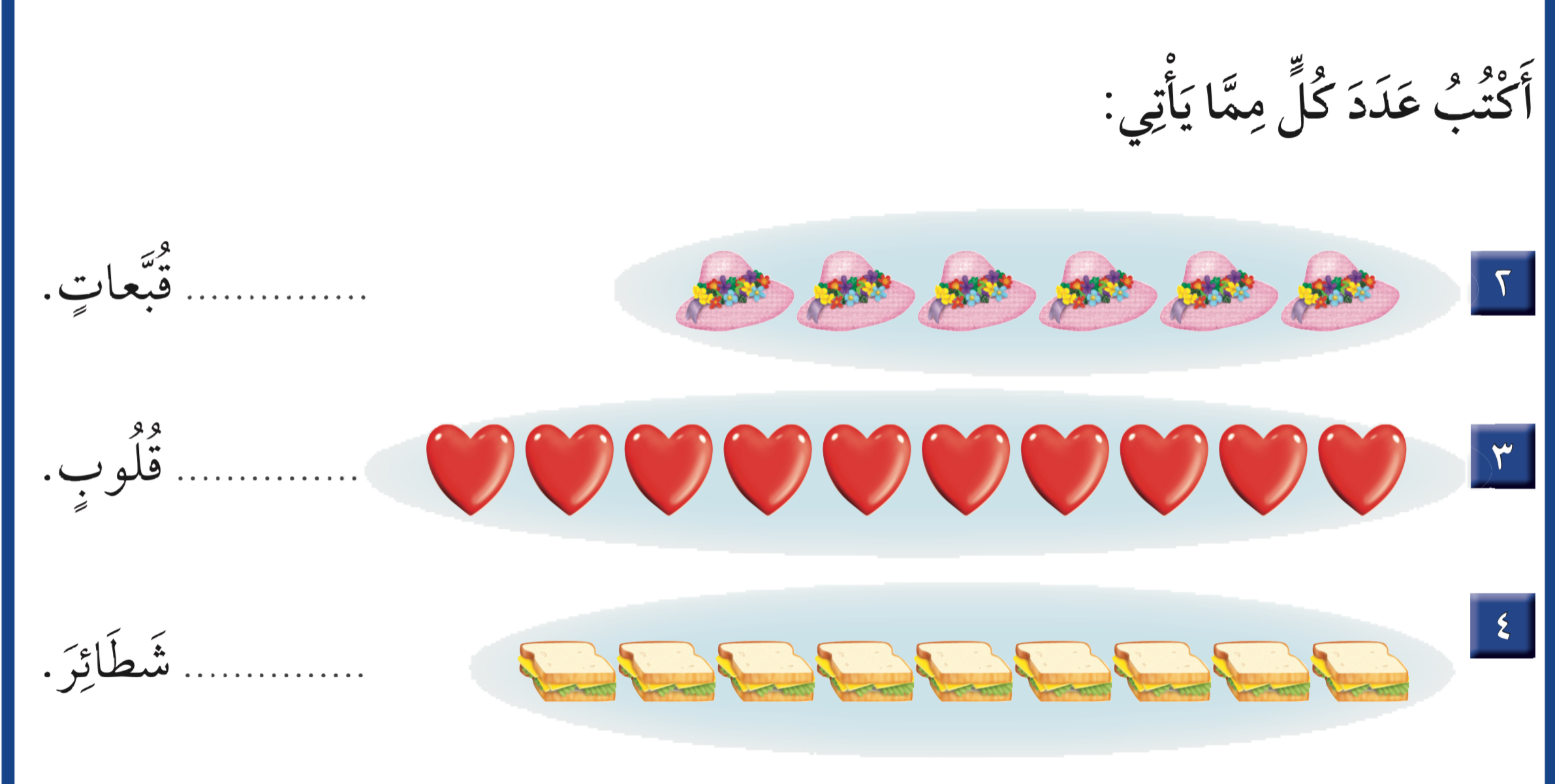 ٦
١٠
٩
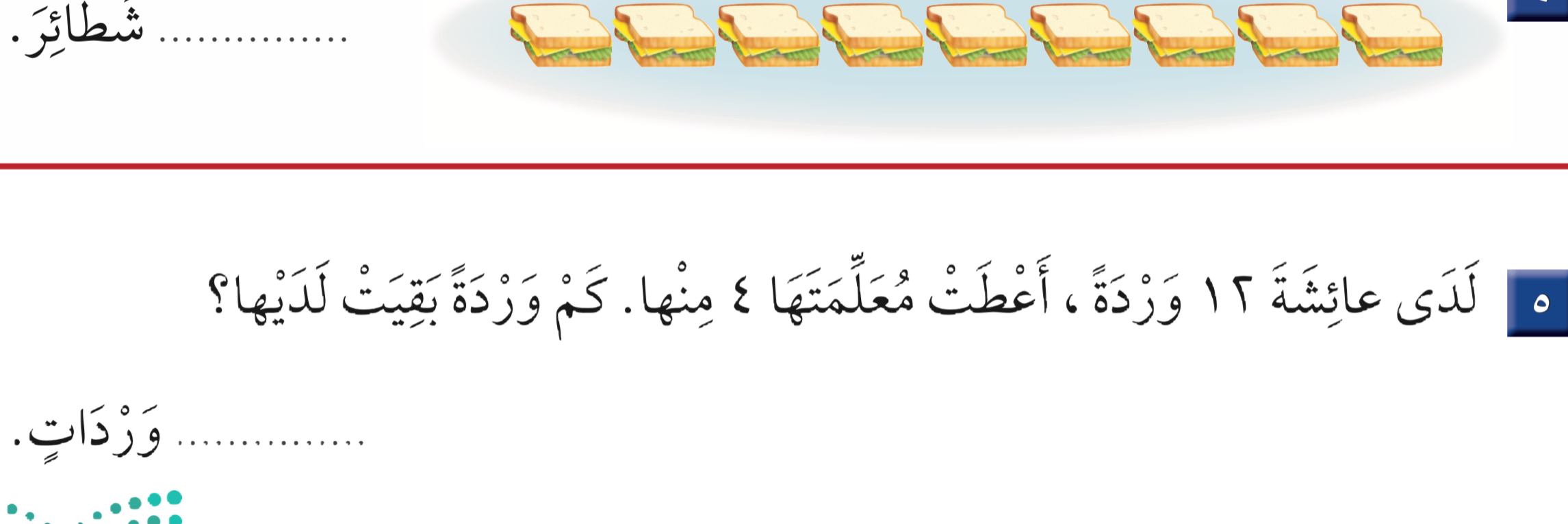 ٨